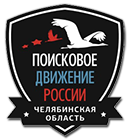 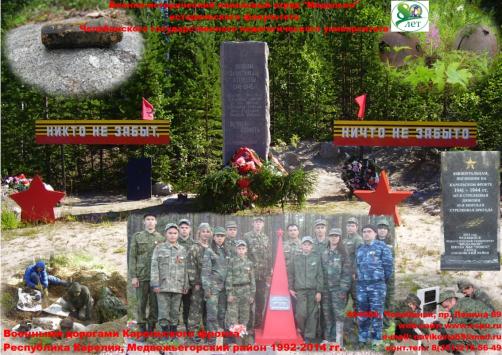 Поисковое движение – феномен молодежного движения современной России
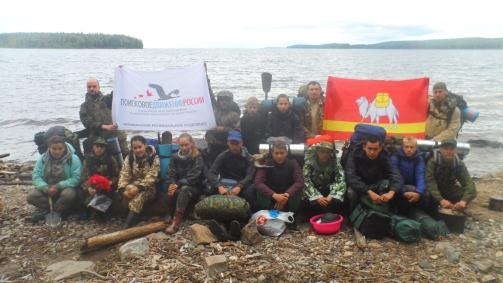 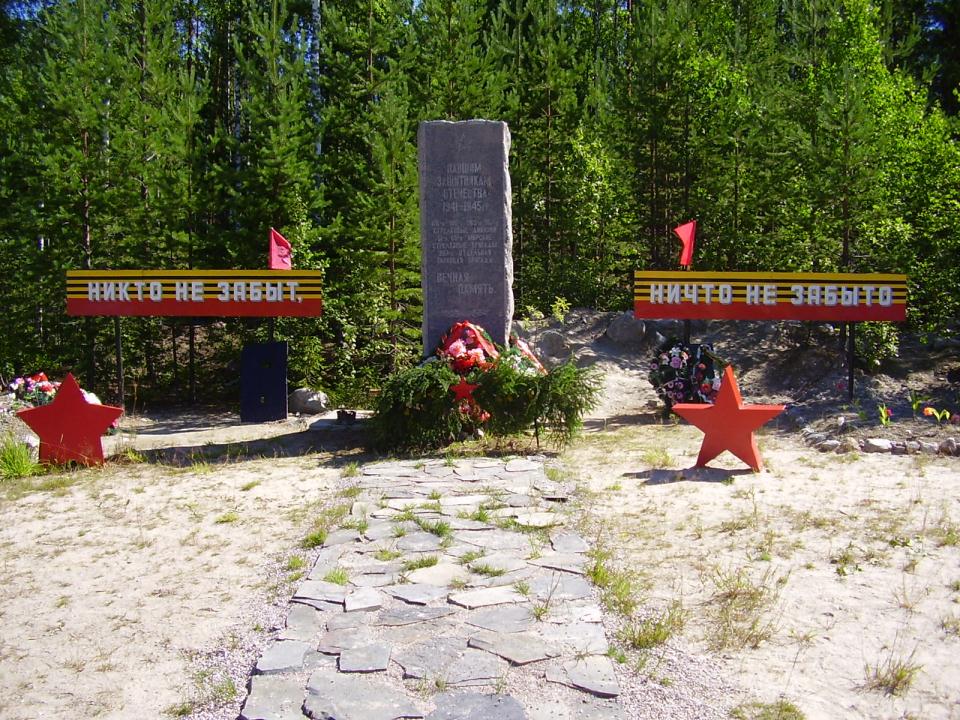 Мемориал южноуральцам, погибшим на Карельском фронте, установлен в 1996 г.;
с 1997 г. производятся захоронения по результатам экспедиций
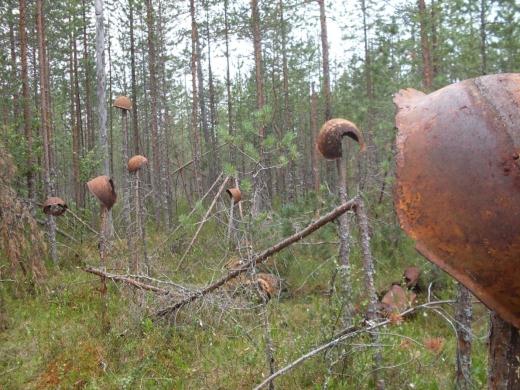 Республика Карелия – места боев
367-й дивизии
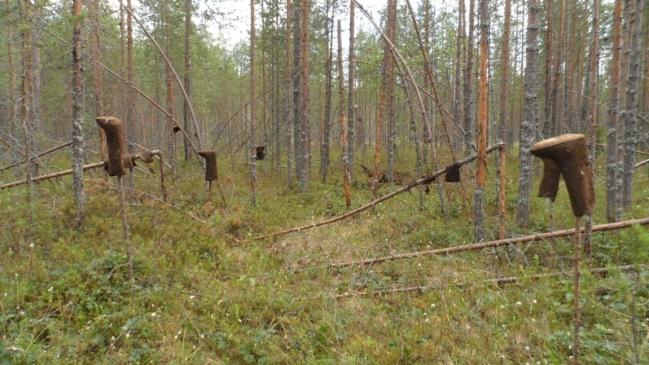 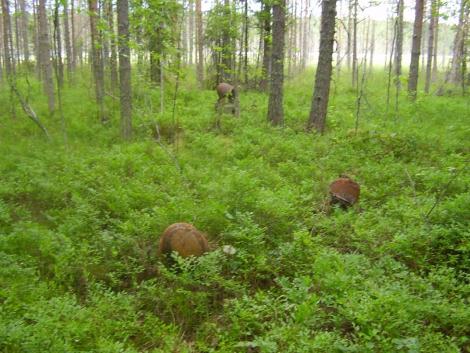 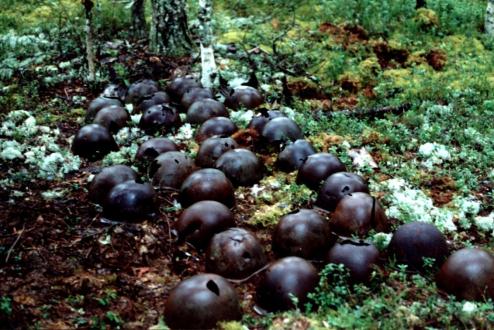 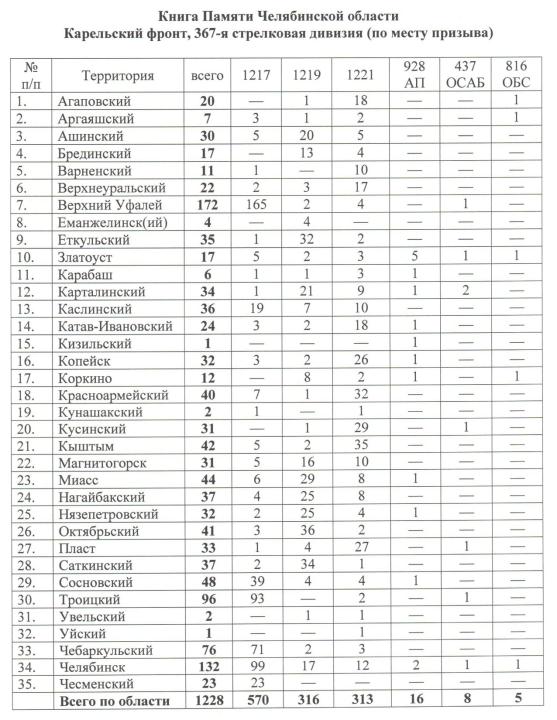 367 сд
Челябинская обл. – 1228 погибших и пропавших без вести
Итоги экспедиций 1992-2017 гг.

1993-1997 – 217             2009 – 33
1998-2000 – 53               2010 – 20 
2001 – 14                        2011 – 21 
2002 – 108                      2012 – 18    
2003 – 35                        2013 – 31
2004 – 84                        2014 – 11
2005 – 55                        2015 – 10
2006 – 17                        2016 – 7
2007 – 72                        2017 – 14
2008 – 143               1993-2017 – 963
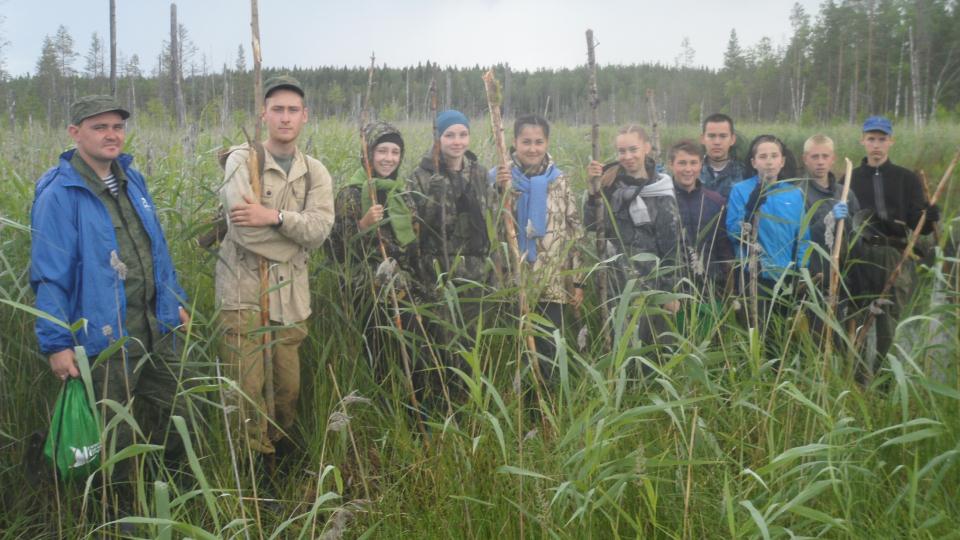 Поход 2017 г. – переправа
(линия наступления 65-й мсбр)
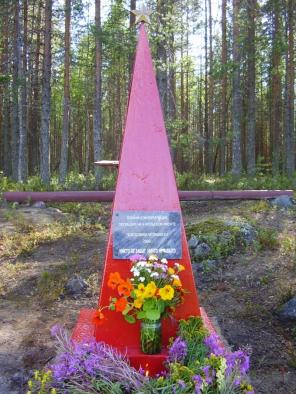 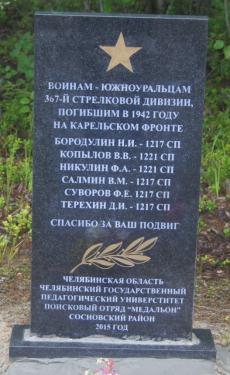 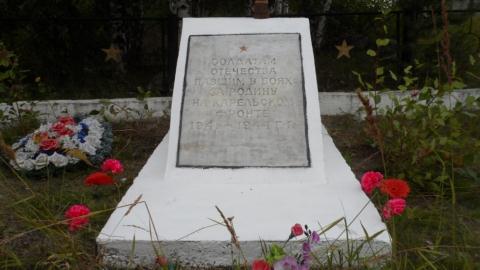 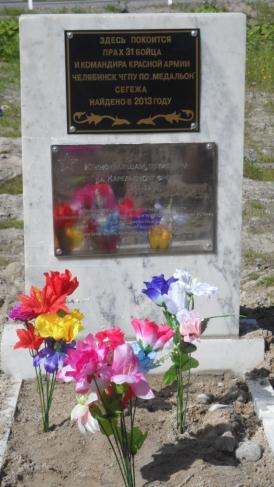 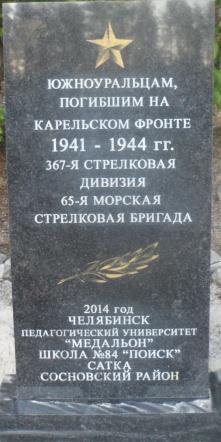 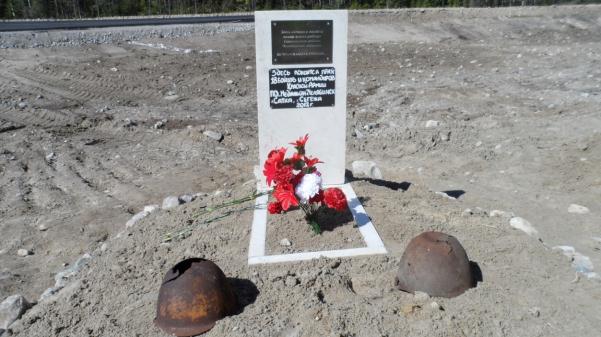 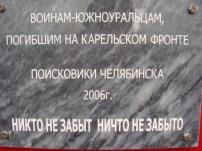 Памятники, установленные поисковиками, на местах боев 367-й дивизии
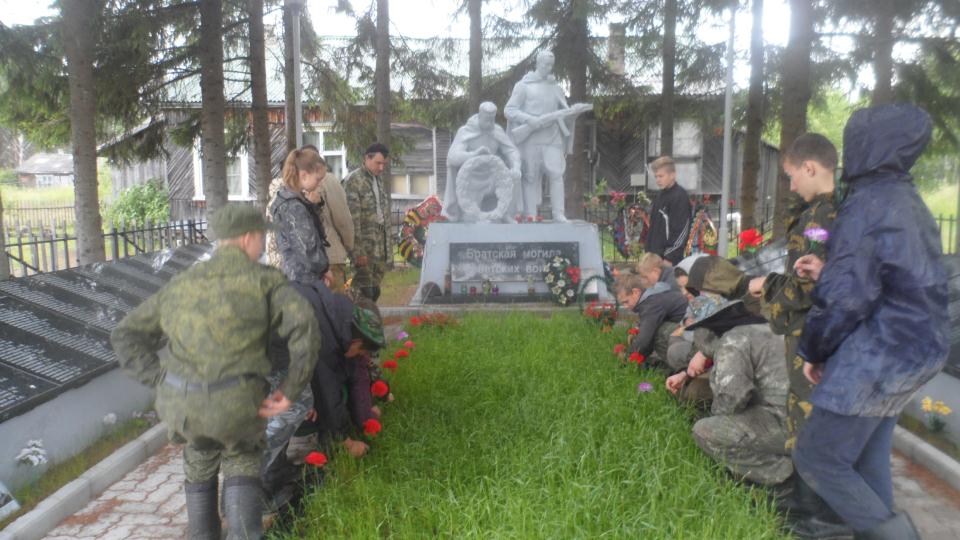 Поход 2017 г. – возложение цветов к воинскому мемориалу
«Грани войны: Карельский фронт»(ГИМ Южного Урала, Челябинск, 2014)
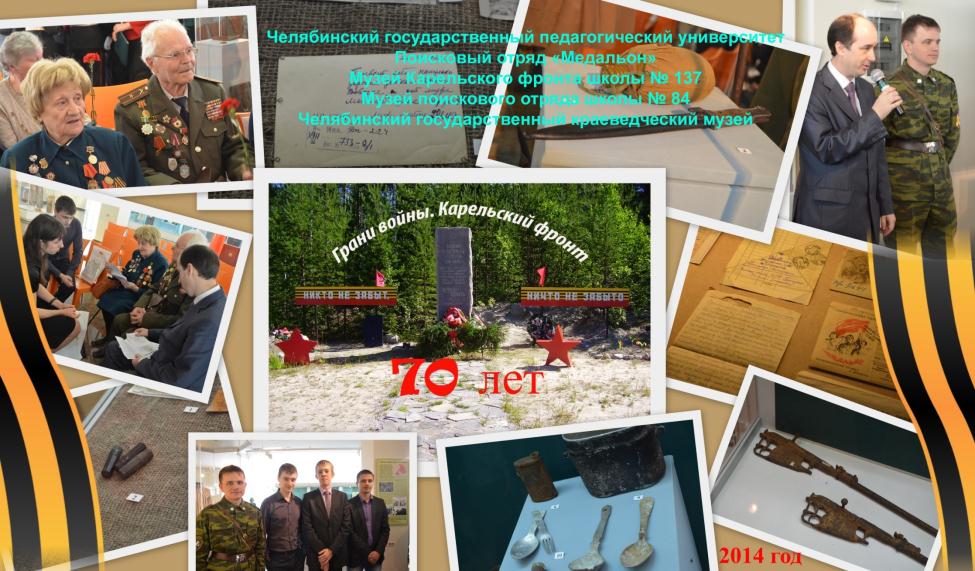 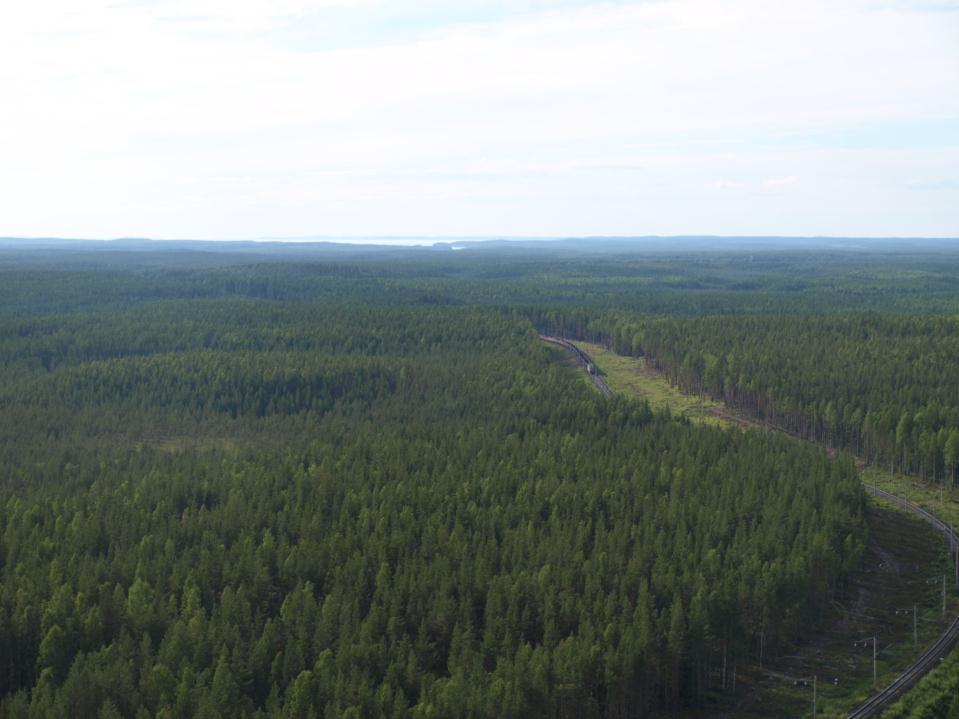 Карелия, 14-й разъезд, место гибели воинов  367-й дивизии в январе-феврале 1942 г.
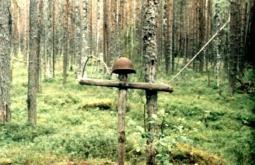 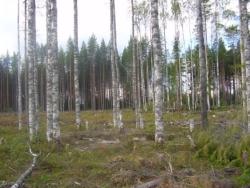 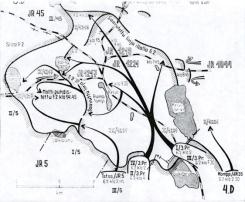 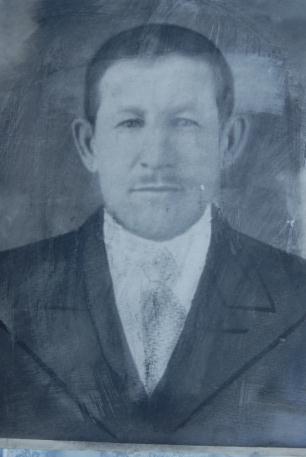 Горбунов Е.П. пропал без вести в 1942 г., найден в 2008 г. найдены родственники
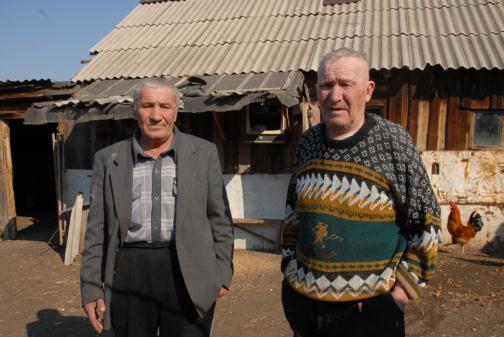 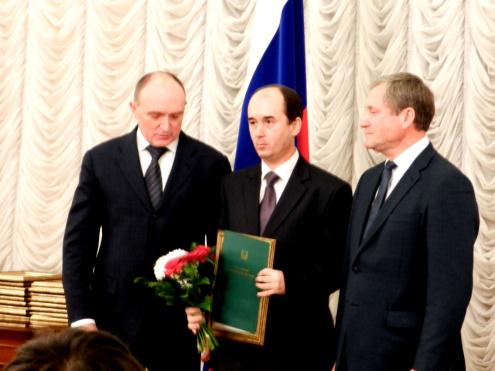 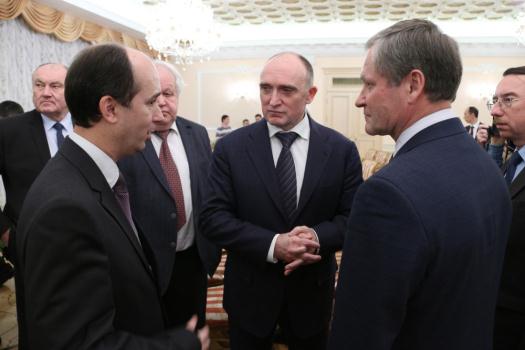 Установление место гибели Суворова Ф.Е. – деда Губернатора Курганской обл. А.Г. Кокорина, 11.11.2015 г.
Октябрьский район, с. Кочердык, открытие мемориальной доски  Герою Союза Невзгодову А.И., 22 февраля 2018 г.
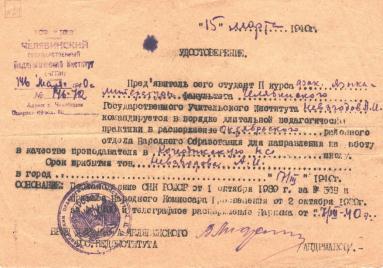 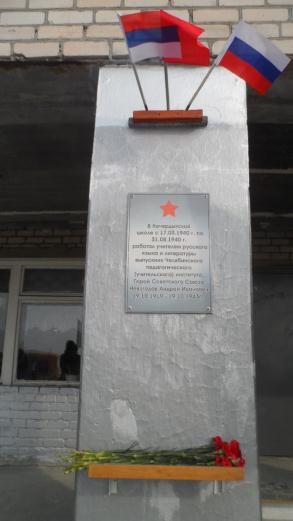 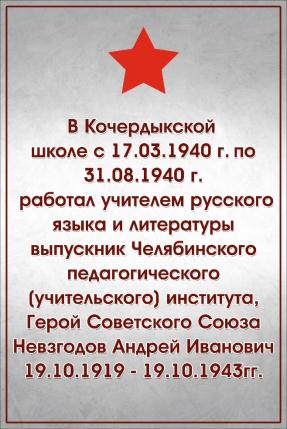 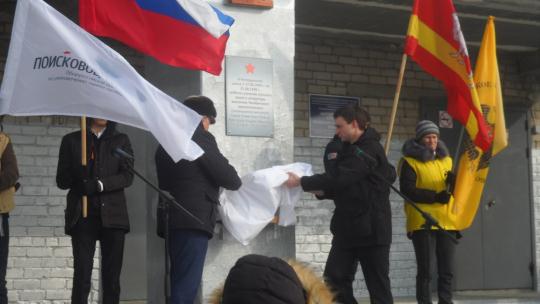